Conflagration communications
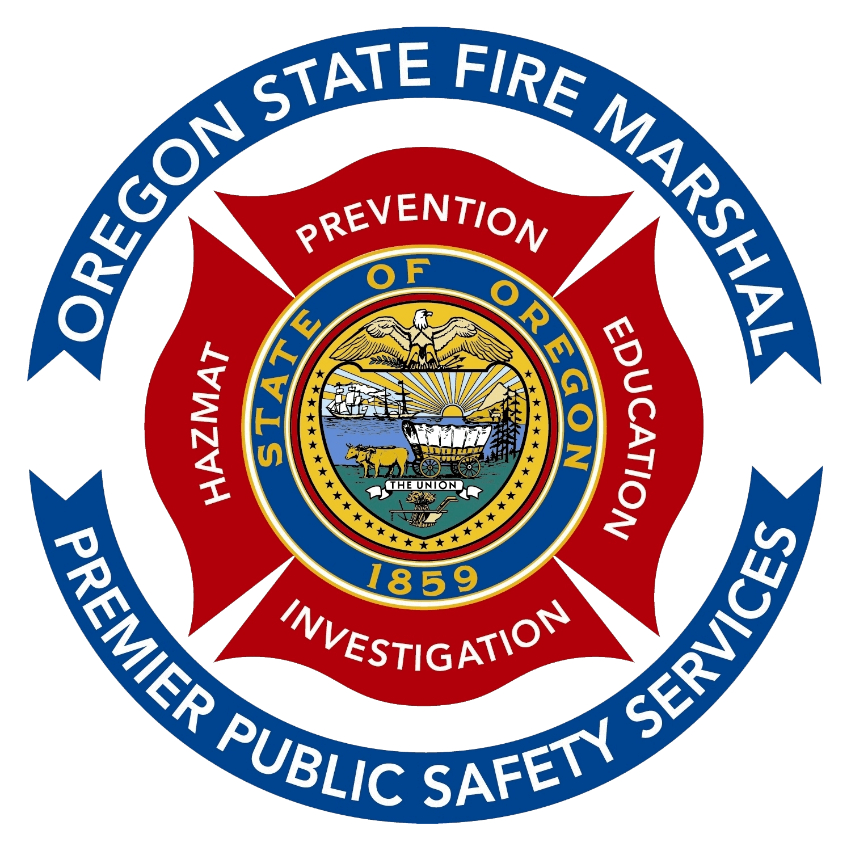 Oregon Department of State Fire Marshal
Rick Heuchert
Training Specialist
Communications Unit Leader
Objectives
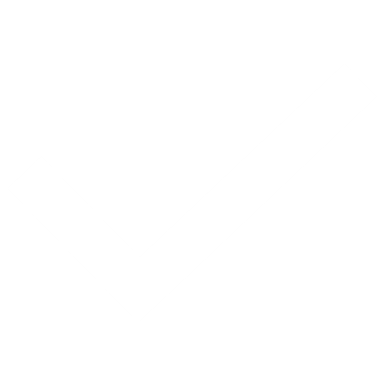 Command Channel Uses
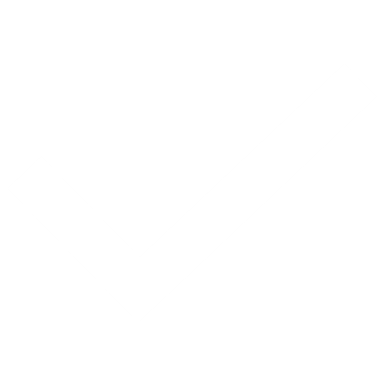 ICS-205 Communications Plan
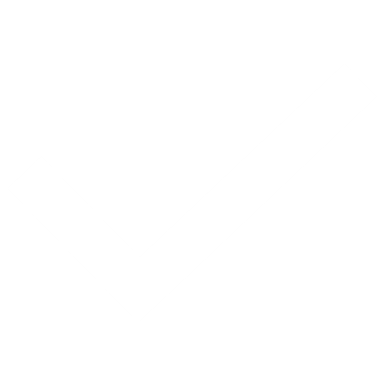 Comm Unit Support
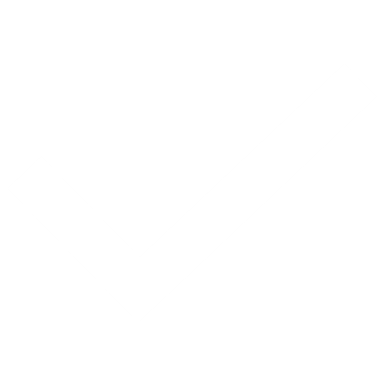 Squirrel Channels
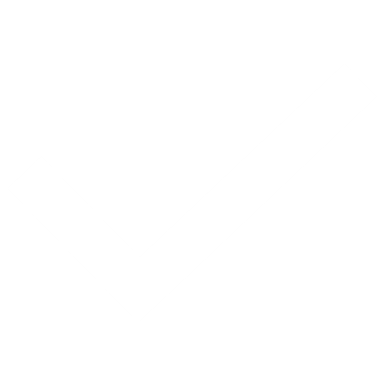 New Radios and Technology
Command Channel
What is the Command Channel used for
Talking to comms unit
Calling in resource orders
Requesting additional resources
Monitoring for critical information
Incident Within and Incident (IWI)
[Speaker Notes: Resource orders – line orders are called in via command to the comms unit

Critical information – change in expected fire behavior, weather system approaching, column collapse

IWI – channel to use to call in IWI, Coordinate the on-scene response, MAYDAY channel]
ICS-205 Comm Plan
Purpose – Lays out radio channel plan for incident
How to read
Which one do I use?
[Speaker Notes: Discuss the different functions

Assignment

Remarks

How to identify repeaters and simplex]
Comm Unit Support
Issue radios
Provide batteries
Cloning
Basic simple repairs
[Speaker Notes: Issue radios – check out radios to individuals.  Task Force Leaders cannot check out radios for the whole task force.  Each engine boss will need to come check out a radio if needed.

Cloning – We will clone issued radios and agency radios.  We will also clone to BK mobile radios.  We are not able to clone to any other make/model of radio.  New radios (KNG series and BKR) must be pre-setup at the agency before coming to an incident.  These radios DO NOT come programmed/setup from the factory or vendor.

Basic simple repairs – clamshell issues, buttons not working, not accepting a clone, etc. Anything that is more technical or have to go into the programming of the radio will not be worked on.  You will need to check out a radio and have your agency send the radio into a repair vendor.]
Squirrel Channels
Should be avoided 
May cause interference
Not licensed for use in area
[Speaker Notes: Use division Tac channels or another authorized frequency approved by the comms unit

Frequency may cause interference with a frequency being used on the incident.

A home channel that you use is only licensed for use in your home area.  Most likely the frequency is licensed for use by a nearby agency that could be Fire, EMS or Law Enforcement.]
New Radios and Technology
KNG2 Bendix King Radios
Portable Radio Amplifiers
[Speaker Notes: KNG2 radios will be in service for the 2023 fire season.
Smaller radios, allows for easier carrying in a radio harness or back pocket.
KNG2 radios are more intuitive to use.  Full color screen display with easy to read menu selections.
All channels will be setup to transmit on high power, most likely, without the ability to adjust to a lower power.  Screen backlight times out after 30 seconds.
Pros – high power output on transmission, better speaker, easier to setup for use.
Cons – consumes more batteries (2 sets of batteries per shift)

Will still see DPH radios on pre-positioning assignments and initial response.  RMCs now carry a cache in their rigs.

Portable radio amplifiers were tested last year with DIVS and Line Safeties.  Added more this year and may have some available to check out.  Primary users will be DIVS and Line Safety.  You will need to have a 12v cigarette plug available to power the unit.]
Questions ???
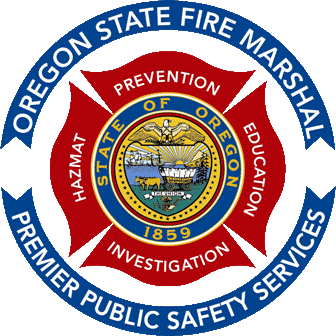 Thank you for everything you do for the citizens and visitors of the State of Oregon!
Rick Heuchert
Training Specialist
Green Team Communications Unit Leader
Oregon Department of State Fire Marshal
503-983-3860
richard.heuchert@osp.oregon.gov